Basic Medical Terminology II
Seminar 2
Revision of adjectivesConnect to make meaningful phrases
columna vertebralis
vertebrae lumbales
nervus radialis
ligamentum teres
colon descendens
herpes simplex
dentes permanentes
musculus biceps brachii
appendix vermiformis
os ethmoidale
ossa nasalia
morbus exacerbans
trauma grave
febris recurrens
partes
processus
sulcus
ruptura
carcinoma
sanatio
caries
bursa
inflammatio
lamina
fractura
therapia
operatio
remedium
columnae vertebralis
vertebrarum lumbalium
nervi radialis
ligamenti teretis
coli descendentis
herpetis simplicis
dentium permanentium
musculi bicipitis brachii
appendicis vermiformis
ossis ethmoidalis
ossium nasalium
morbi exacerbantis
traumatis gravis
febris recurrentis
Comparison of adjectives
Adjectives can express different levels of quality
1st level	– POSITIVE 
the base form of an adjective
in English: good, small, easy
2nd level	– COMPARATIVE
expresses a higher degree of some quality in comparison with 
    other individuals /objects
in English: better, smaller, easier
3rd level	– SUPERLATIVE 
expresses the highest degree of some quality in comparison with other individuals /objects
in English: the best, the smallest, the easiest
Types of comparison
In Latin, as well as in English, there exist various ways of comparing adjectives:
regular
comparatives and superlatives are formed using suffixes
in English: small, smaller, the smallest
irregular
comparatives and superlatives have irregular forms
in English: good, better, the best
periphrastic
a multi-word expression having the same role as an inflectional construction, adverbial intensifiers are used
in English: intelligent, more intelligent, the most intelligent
incomplete
no positive form of adjective, only comparatives (and superlatives) exist
Regular comparison - comparative
Positive
LONGUS, A, UM 	gen. LONG-I, LONG-AE, LONG-I 
BREVIS, E 		gen. BREV-IS
Comparative 
genitive stem + comparative suffixes -ior (m.+f.), -ius (n.)
genitive ending for all 3 genders: -ioris
declined like 3rd declension consonant stems, 
   i.e. DOLOR (m. + f.) and CORPUS (n.)
   LONGIOR, LONGIUS, gen. LONGIORIS
   BREVIOR, BREVIUS, gen. BREVIORIS
Declining comparatives
Comparative forms are declined according to paradigms:
DOLOR (M., F.) and CORPUS (N.).
Genitive ending for all 3 genders: – IORIS. 
E.g.:
simplex, simplicis	-> simplicior (m., f.), simplicius (n.) -> gen. sg.: simplicioris (m., f., n.)
latus, a, um 	-> latior (m., f.), latius (n.) 	              -> gen. sg.: latioris (m., f., n.)
Latin and Greek declensions
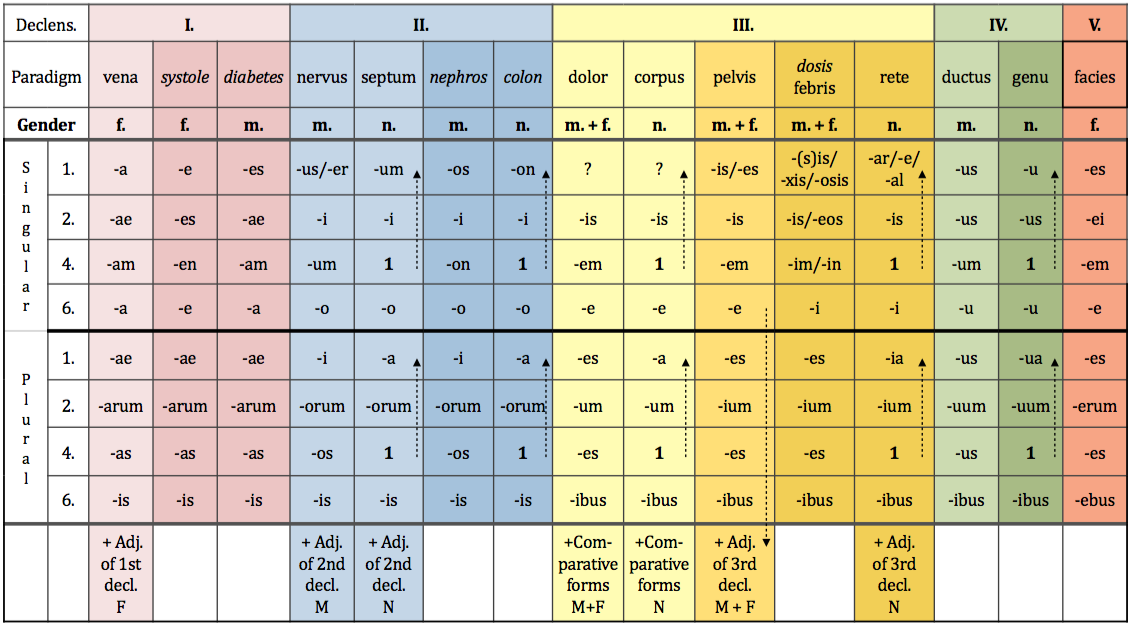 Regular comparison - superlative
Positive
LONGUS, A, UM 	gen. LONG-I, LONG-AE, LONG-I 
BREVIS, E 		gen. BREV-IS
Superlative
genitive stem + superlative suffixes -issimus (m.),
    -issima (f.), -issimum (n.)
declined like 1st and 2nd declension adjectives, 
    i.e. MUSCULUS (m.), VENA (f.), SEPTUM (n.)
LONGISSIMUS, A, UM
BREVISSIMUS, A, UM
Latin and Greek declensions
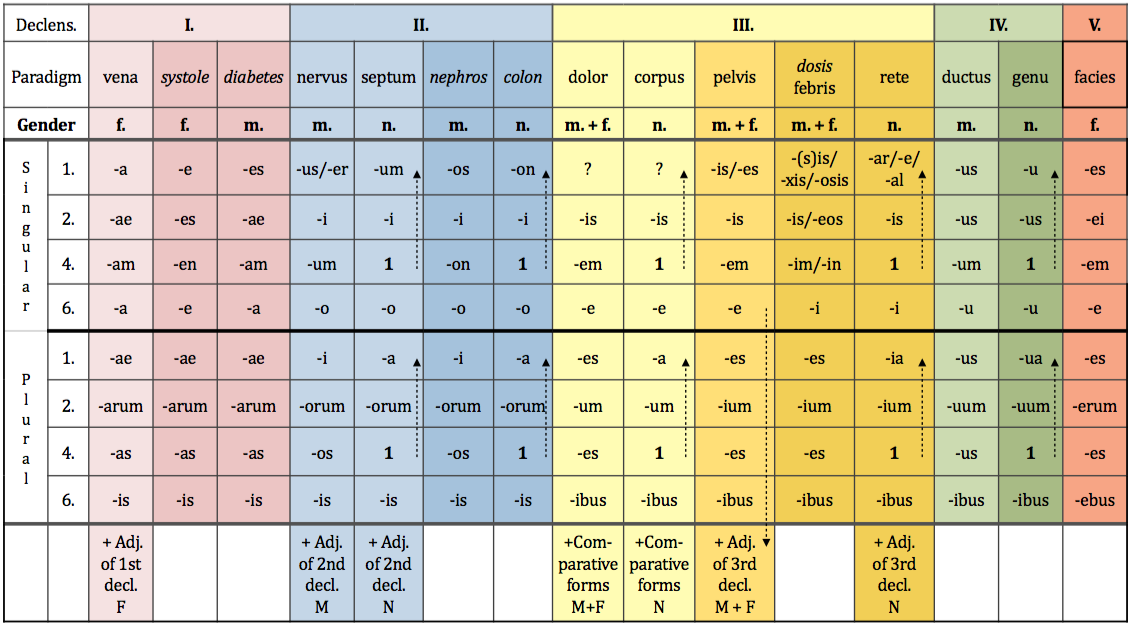 Irregular and incomplete comparison
Irregular comparison
magnus, a, um		major, majus		maximus, a, um
parvus, a, um		minor, minus		minimus, a, um
Incomplete comparison
forms used to describe positions on the human body, derived from prepositions, having only comparative and superlative forms
ante		anterior, ius 
post		posterior, ius		postremus, a, um
supra		superior, ius		supremus, a, um
infra		inferior, ius		infimus/imus, a, um
intra		interior, ius		intimus, a, um
 All of these forms are regularly declined 
according to the paradigms specified above!!!
Use of comparatives in anatomy
In anatomical terminology, comparative forms are used to differentiate two structures of the same kind (e.g. by expressing their location):
circulatio sanguinis major / minor
cornu majus / minus ossis hyoidei
vena cava superior / inferior
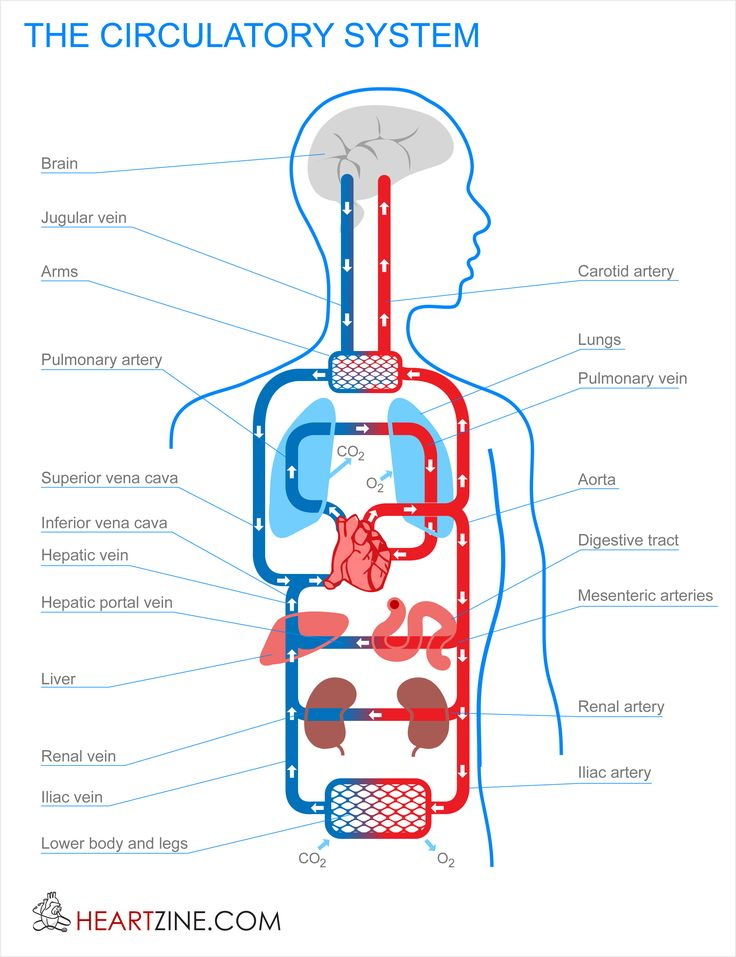 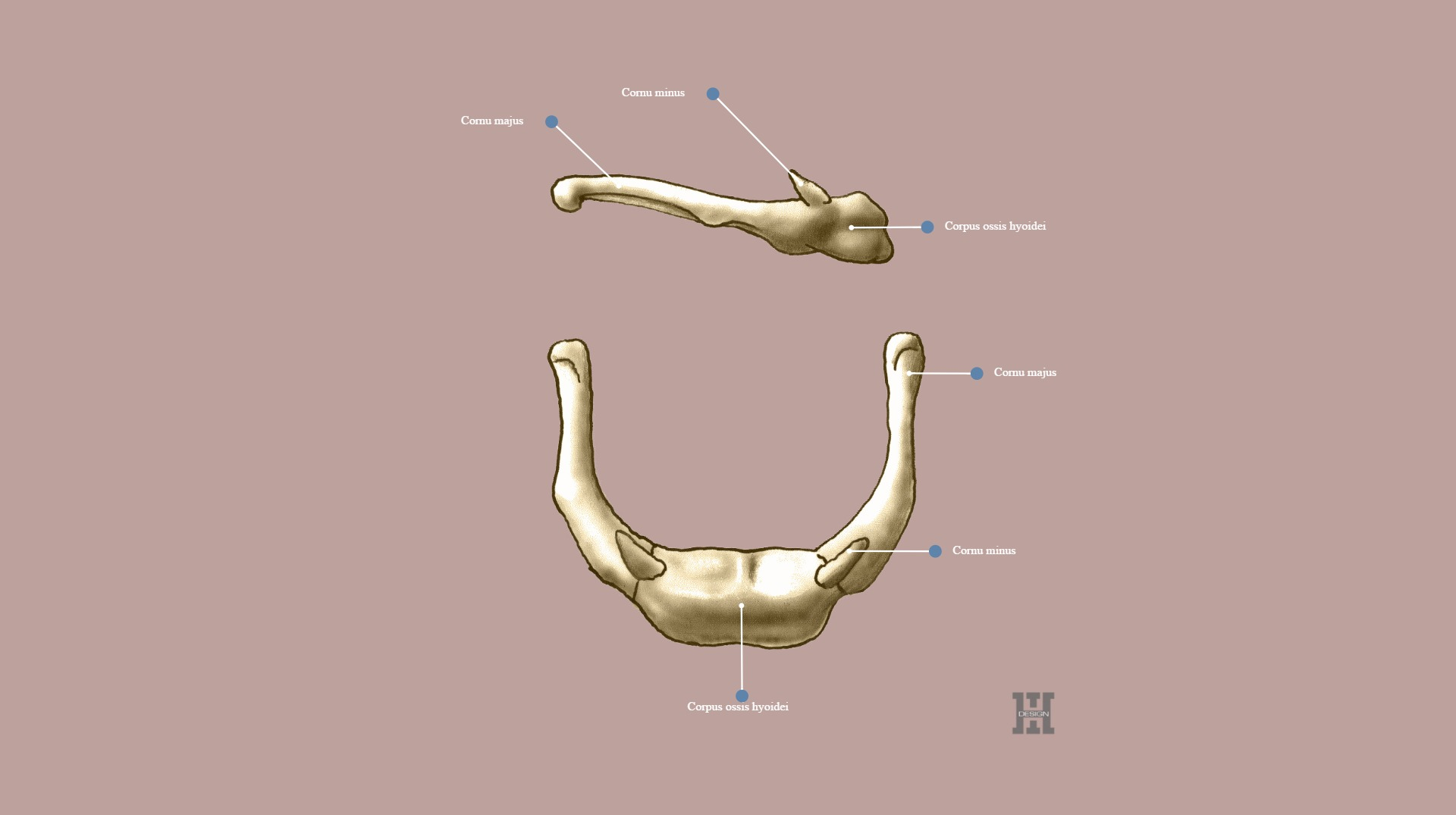 Use of comparatives in anatomy
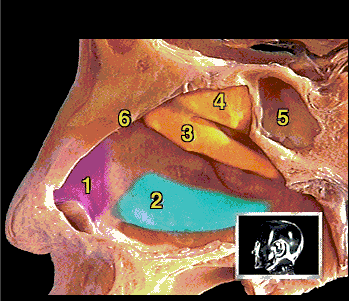 1    cartilago lateralis

2    concha nasalis inferior

3    concha nasalis media

concha nasalis  superior

sinus sphenoidalis

septum nasi
Use of comparatives in anatomy
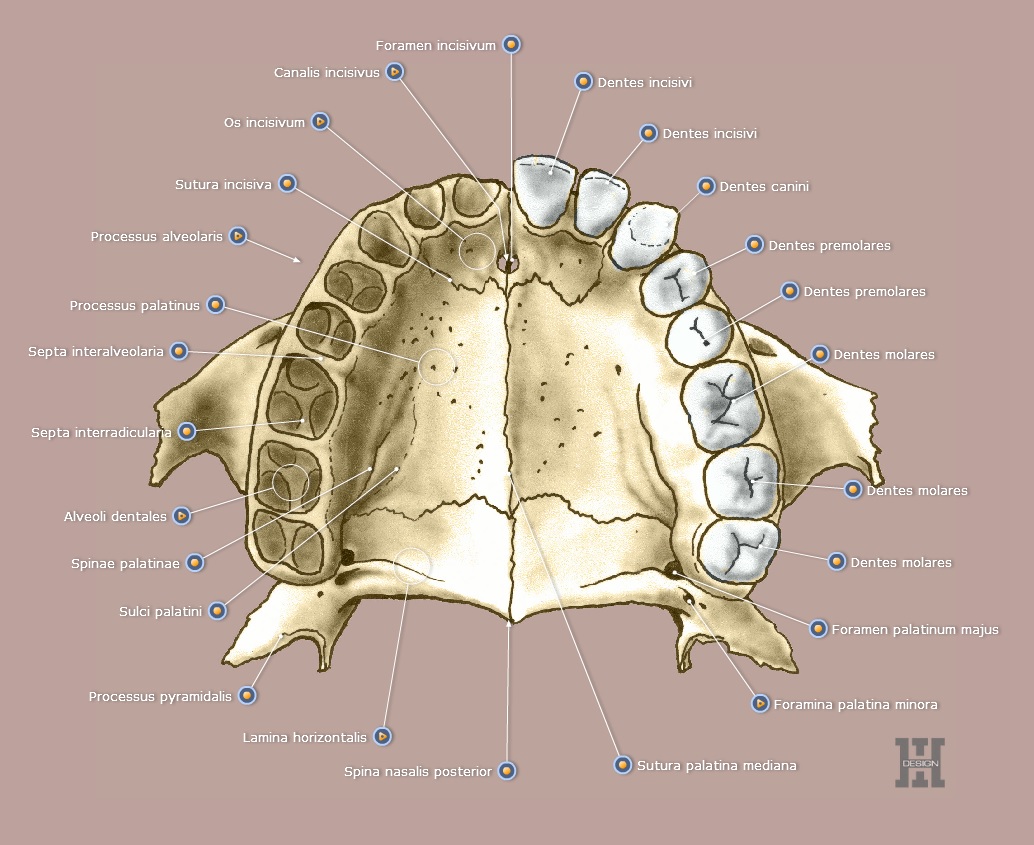 Use of comparatives in anatomy
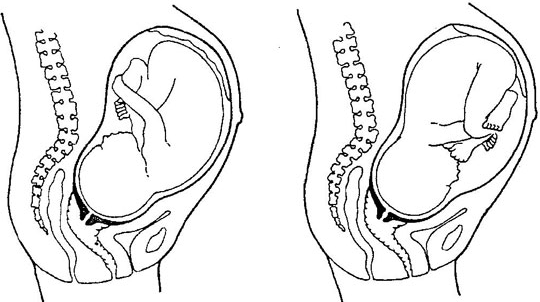 praesentatio occipitis / occipitalis
anterior                                              posterior
Use of comparatives in anatomy
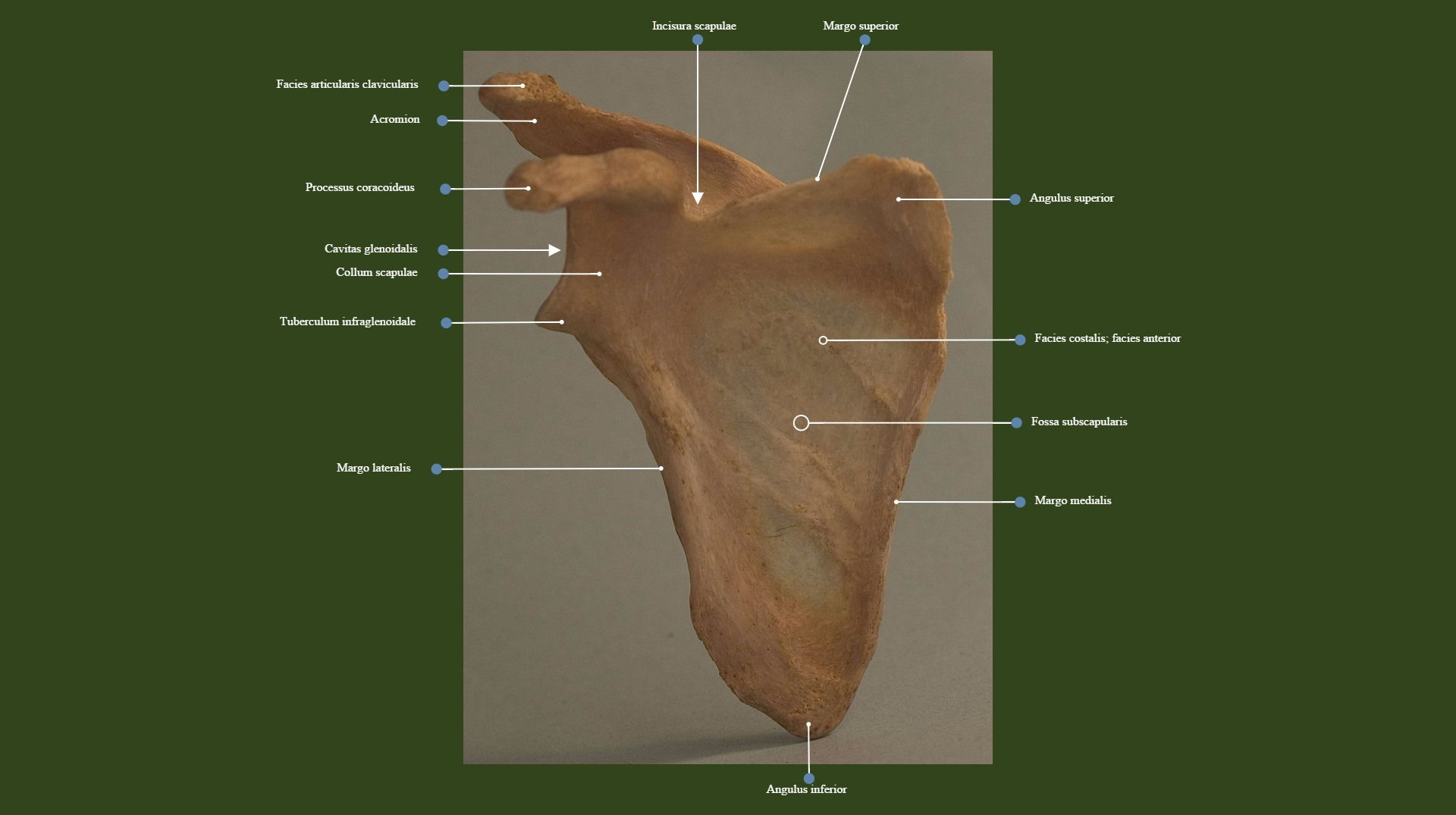 Use of superlatives in anatomy
In anatomical terminology, superlative forms are used to express the highest degree of some quality in one of more than two structures of the same kind.
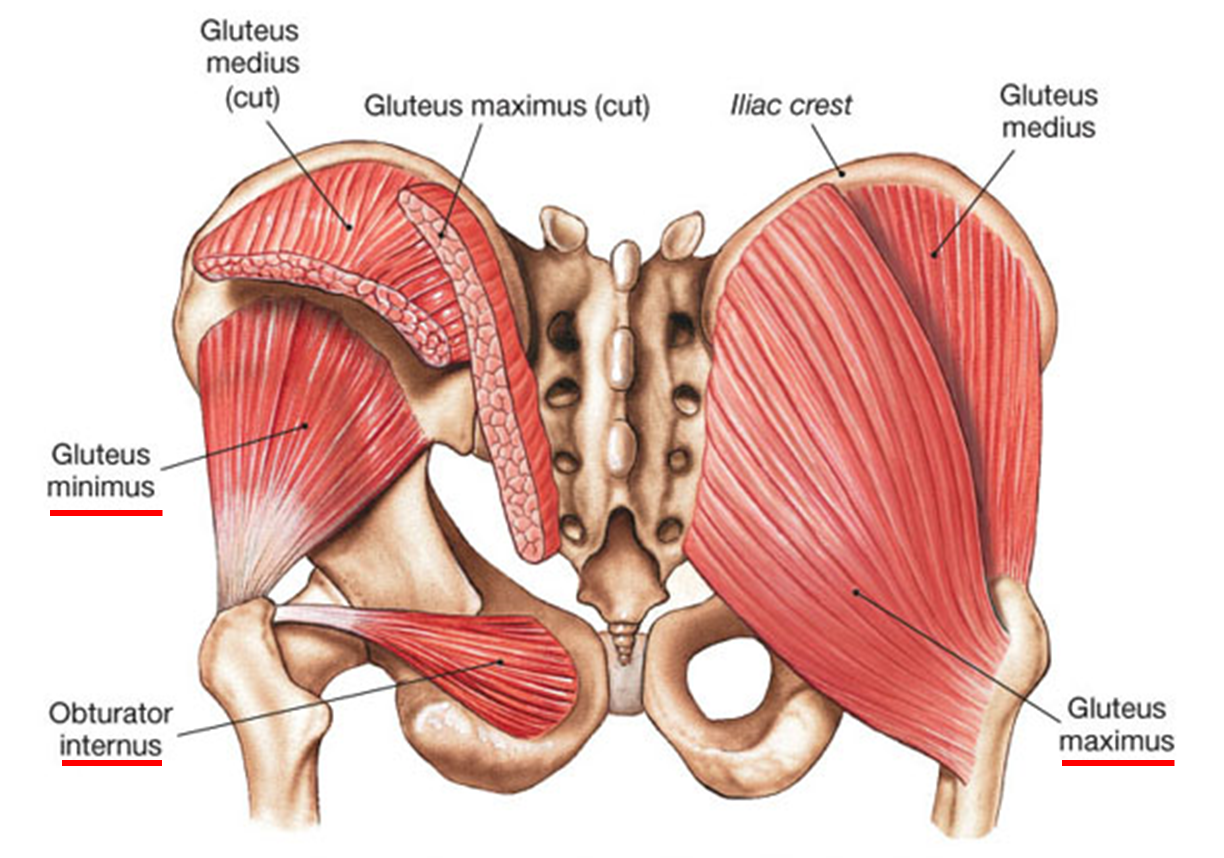 Use of superlatives in anatomy
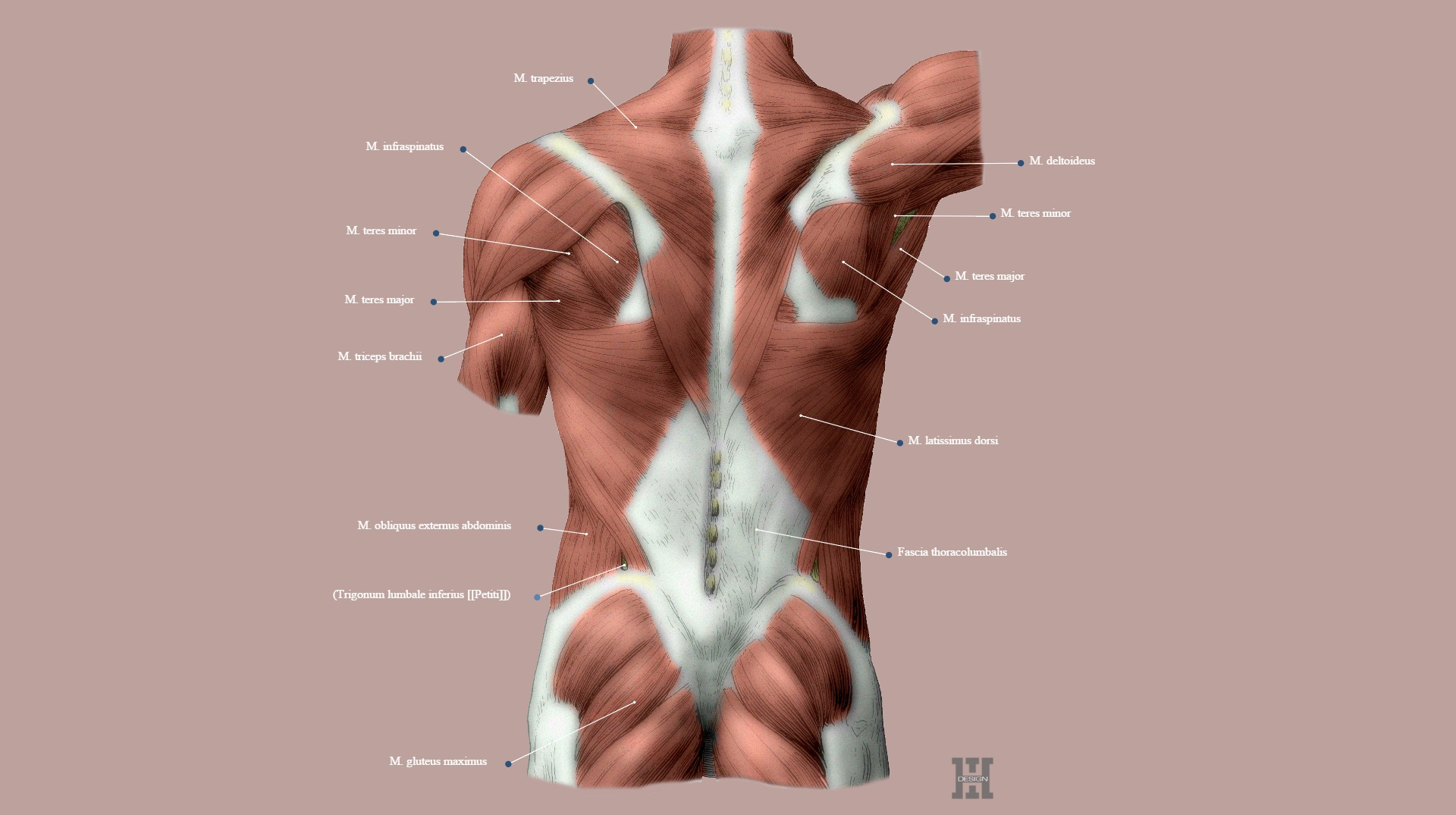 Use of superlatives in anatomy
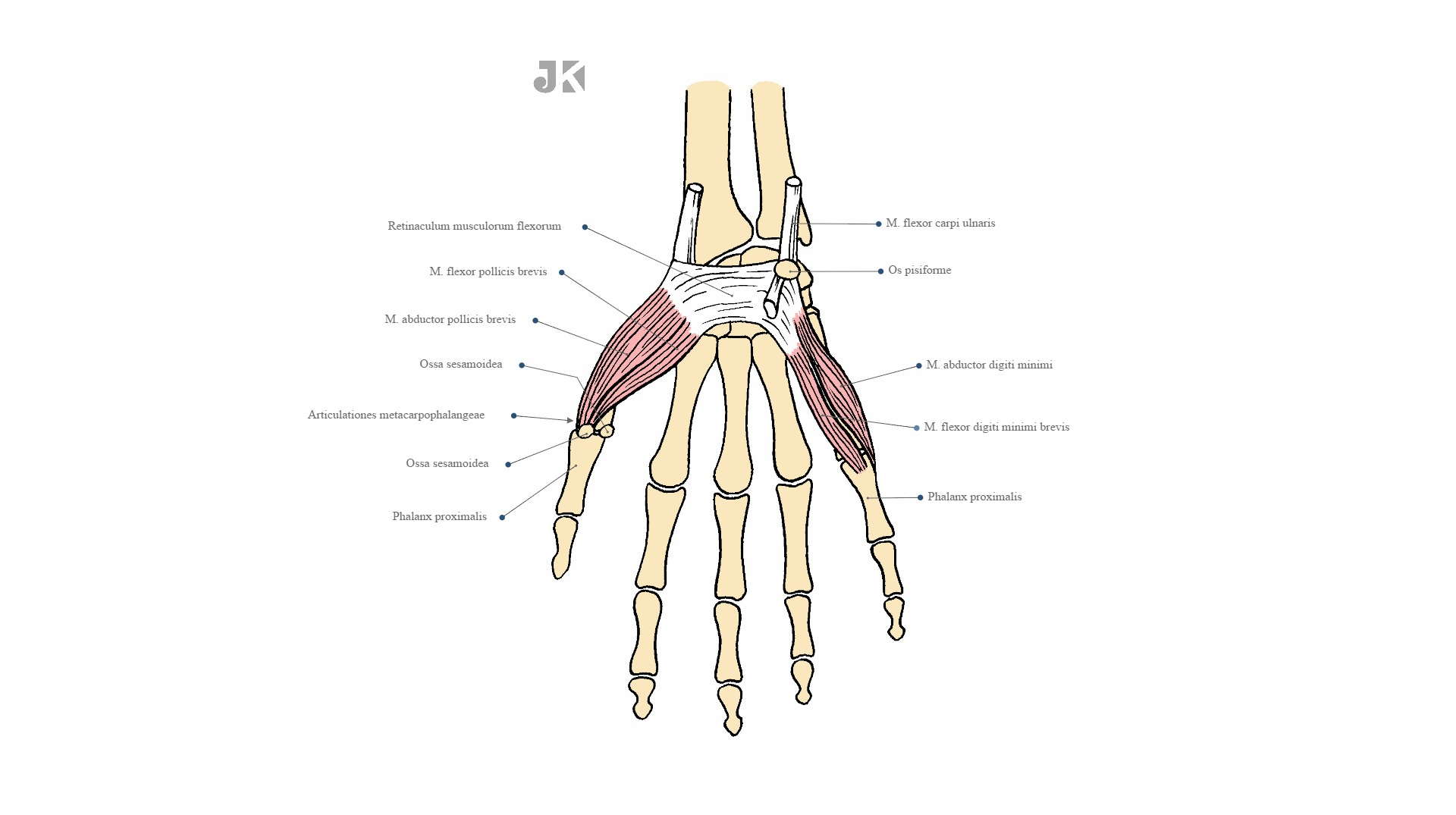 Form comparatives and superlatives
minor, minus
minimus, a, um
brevior, ius
brevissimus, a, um
fortior, ius
fortissimus, a, um
acutior, ius
acutissimus, a um
maior, maius
maximus, a, um
longior, ius
longissimus, a, um
gravior, ius
gravissimus, a, um
profundior, ius
profundissimus, a, um
latior, ius
latissimus, a, um
Fill in comparatives and superlatives in correct forms(Handout 2.2, task 3)
minimi
minimus, a, um	musculus abductor digiti  __________
minor,minus  		cornu _______  ossis hyoidei
superior, ius		defectus arcus dentalis____________
intimus,a,um		musculi intercostales___________
inferior,ius		amputatio membri ___________
imus, a,um		arteriae lumbales __________
anterior, ius		peritoneum parietale ___________
latissimus,a,um	ruptura musculi ___________ dorsi
posterior, ius		arteria temporalis profunda ________
minus
superioris
intimi
inferioris
imae
anterius
latissimi
posterior
Create meaningful diagnoses
pro / dosis / infantibus / maxima
dosis maxima pro infantibus
oris / chronicum / superioris / ulcus / labii
ulcus chronicum labii superioris oris
sepsim / propter / lateris / amputatio / membri / sinistri / inferioris
amputatio membri inferioris lateris sinistri propter sepsim
gastritidis / minoris / suspicio / gradus
suspicio gastritidis gradus minoris
inferioris / dextri / rami / et / ossis / fractura / superioris / pubis / lateris
fractura rami superioris et inferioris ossis pubis lateris dextri
Decide whether the following sentences are true or false (Handout 2.2, task 5)
True      False












Translate (Handout 2.2, task 6)
more severe injury
trauma gravius
bigger sublingual duct
ductus sublingualis major
in the upper hollow vein
in vena cava superiore
the longest muscle of the upper limb
musculus longissimus membri superioris
lesser (= smaller) curvature of stomach
curvatura gastrica (ventricularis) minor
posterior deep temporal artery 
arteria temporalis profunda posterior
Translate (Handout 2.2, task 6)
fracture of the middle phalanx of the smallest finger
fractura phalangis mediae digiti minimi
the most recent infarction 
infarctus recentissimus
the innermost layer of oesophagus
tunica intima oesophagi
amputation of the lower limb due to gangrene caused by diabetes mellitus
amputatio membri inferioris propter ganraenam e diabeta mellito
Give correct Latin anatomical terms
Introduction to word-formation
In medical terminology, the following word-formation processes are used:
1) Derivation
  a) Prefix: ante-brachium; ana-lysis
  b) Suffix: brachi-alis; nephr-itis
  c) Prefix + suffix: ante-brachi-alis; para-nephr-itis
2) Composition: prim-i-para; pneum-o-thorax
3) Derivation + composition: 
     nas-o-lacrim-alis; haemat-ur-ia
4) Abbreviations: DM; CT; HIV, AIDS
5) Borrowings: shock; stress
6) Eponyms: Alzheimer’s disease (named after Alois Alzheimer)
[Speaker Notes: DM = Diabetes mellitus
CT = Computer Tomography
HIV = Human Immunodeficiency Virus
AIDS = Acquired Immune Defficiency Syndrome]
Basic terminology: 3 component parts of words
PREFIX
WORD ROOT
SUFFIX
PREFIXES
ORIGIN: LATIN/GREEK prepositions 
ROLE: SPECIFY/RESTRICT/CHANGE/ALTER the meaning of the derived word
ad-ductor vs. ab-ductor
POSITION: AT the BEGINNING of the word
MEANING:
TIME/PLACE
DEGREE
DEVIATION/NORMALITY
SUFFIXES
ROLE: SPECIFY/RESTRICT/CHANGE/ALTER the meaning of the derived word
e.g.: teach vs. teacher
e.g. adductio vs. adductor
e.g. nephrosis, nephritis, nephroma
POSITION: AT the END of the word
MEANING:
NOUN suffixes: STATE, QUALITY, TYPE OF DISEASE,...
ADJECTIVE suffixes: RELATION, POSSIBILITY, ABILITY, SHAPE etc.
Diminutives
Diminutives are words indicating small size:
e.g.: duckling, kitty, sweetie, Maggie,...
In Latin, a diminutive is formed from a noun by the addition 
    of a suffix to its genitive stem:
-(i)culus, a, um	e.g. canaliculus (small canal)
-ulus, a, um	e.g. capitulum (small head)
-olus, a, um	e.g. alveolus (small cavity or pit)
-illus, a, um	e.g. pupilla (pupil; dark circular aperture 					        at the centre of the iris of the eye)
-ellus, a, um	e.g. cerebellum (posterior brain mass, “small brain”)
Latin diminutives are always of the same gender as the nouns 
    they are derived from!!!
Diminutives in anatomy
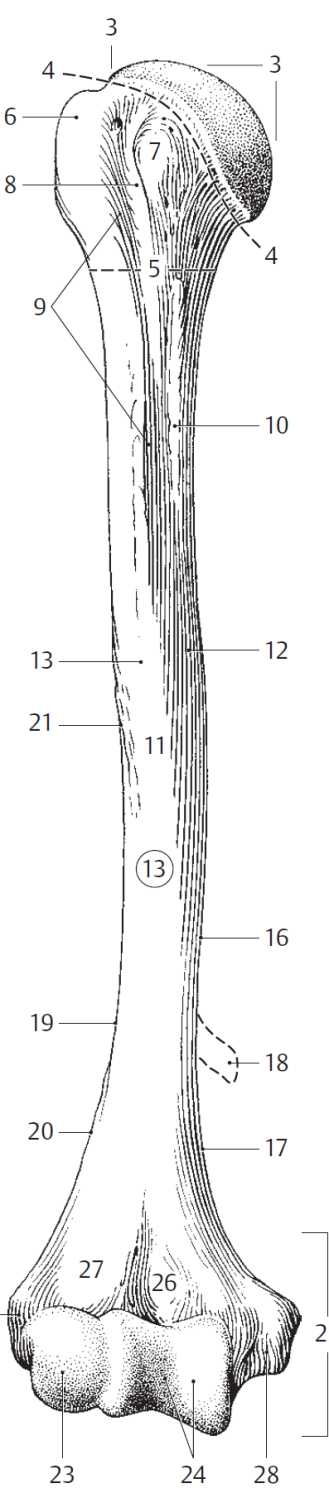 caput humeri 
           x
capitulum humeri
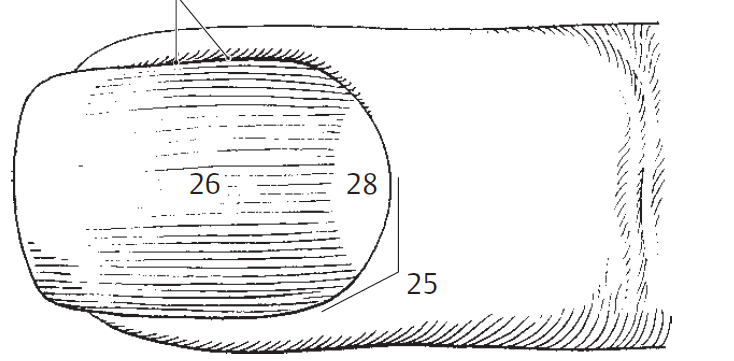 corpusculum renale

 glomerulus

capsula glomerularis
cuticula unguis
[Speaker Notes: glomus, eris, n.]
Diminutives in anatomy
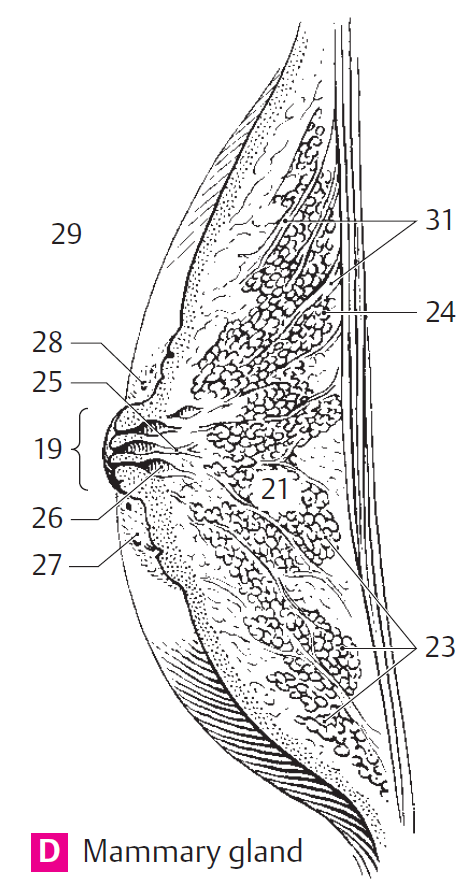 papilla mammae			19

lobi glandulae mammariae 	23

lobuli glandulae mammariae	24

areola mammae			27

glandulae areolares		28

ligg. suspensoria mammaria	31
Diminutives in anatomy
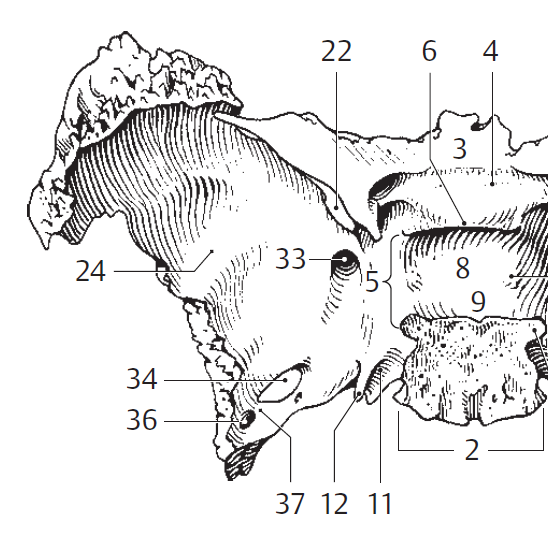 lingula (< lingua)
= little projection, process
E.g.: sphenoidalis
         pulmonis sinistri
         mandibulae
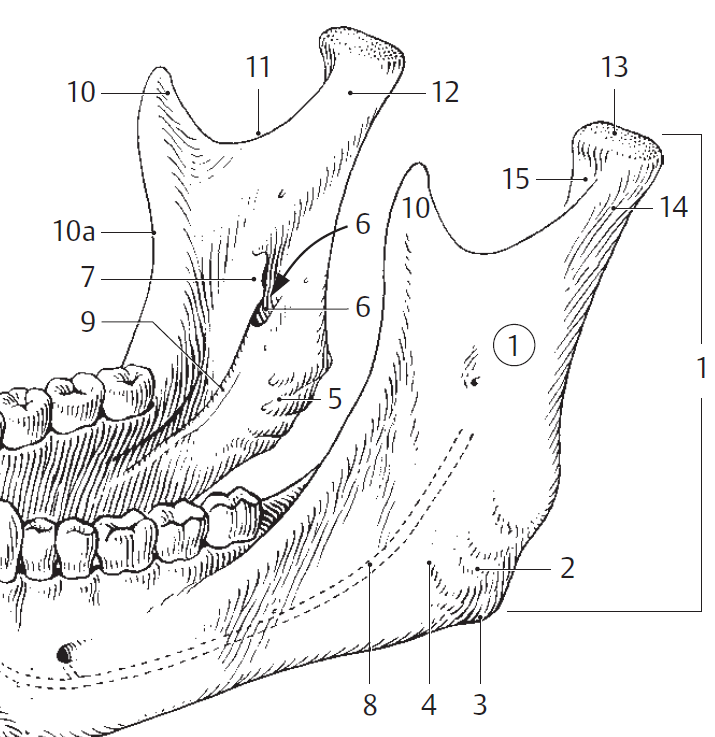 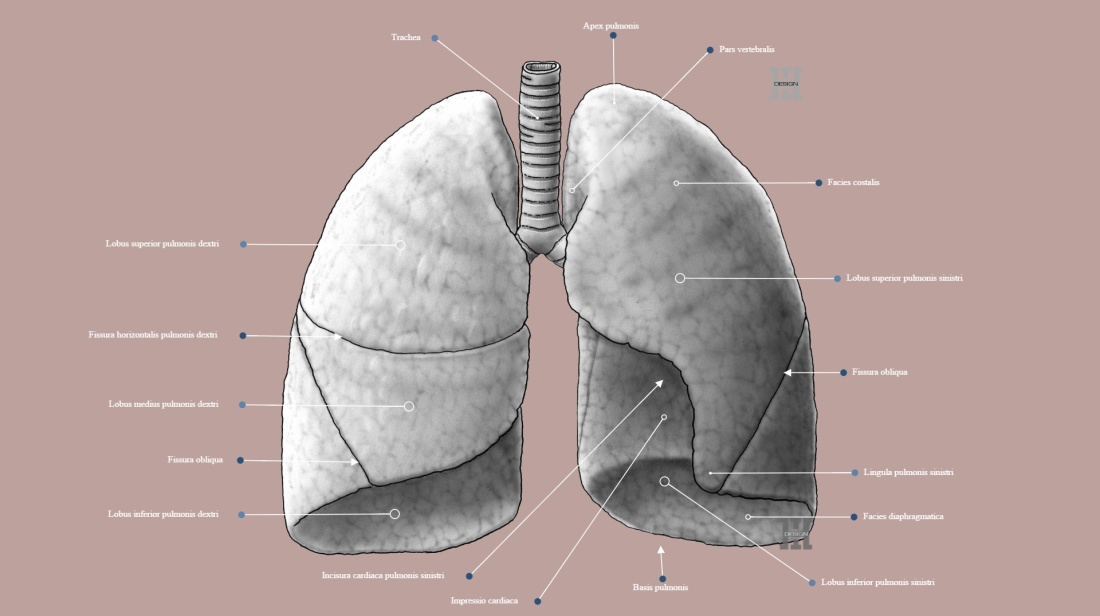 Give nouns from which the following diminutives are derived (Handout 2.4, task 1)
caput, itis, n.
os, ossis, n.
capitulum ........................	
nodulus ....................... 	
cerebellum ........................ 	
lingula ........................	
cuticula ......................
denticulus ....................
vasculum ....................



ossiculum .................... 
venula........................	
geniculum ........................ 	
canaliculus........................	
arteriola........................ 	
areola ........................
nodus, i, m.
vena, ae, f.
cerebrum, i, n.
genu, us, n.
canalis, is, m.
lingua, ae, f.
cutis, is, f.
arteria, ae, f.
dens, dentis, m.
area, ae, f.
vas, vasis, n.
Form diminutives (Handout 2.4, task 2)
lobus ........................		
ductus ....................... 	
anus ........................ 		
frenum ......................	
valva .....................
mus ......................
venter.....................




vena.................... 
fossa........................	
glans ........................ 	
tuber ........................ 	
corpus ........................
auris ........................ 	
circus ........................
venula
lobulus
fossula
ductulus
glandula
anulus
frenulum
tuberculum
corpusculum
valvula
musculus
auricula
ventriculus
circulus
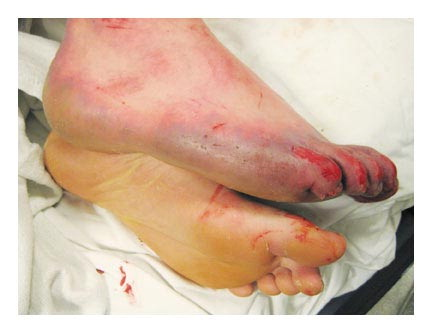 A 16-year-old boy was admitted to the 					hospital after being found unconscious 					in a snow bank at 6 a.m. on New Year's 					Day. He had been well until the night 					before admission, when he attended a 					party where alcohol was consumed. He 					was last seen at approximately 11 p.m. 					Approximately 2 hours later, his friends and 					family noticed his absence and notified police; a 				search was begun. At approximately 6 a.m., he was found unconscious in a snowbank by local firefighters and police officers. The ambient temperature was −15°C (5°F), with a wind-chill factor of approximately −29°C (−20°F). He was partially undressed
with his pants down and his right boot off;
his limbs were buried in the snow, and
a layer of ice surrounded his right foot.
Diagnosis:
Stage 3 hypothermia.
Stage 3 frostbite with diffuse distal
small-vessel thrombosis and impending
partial limb loss.
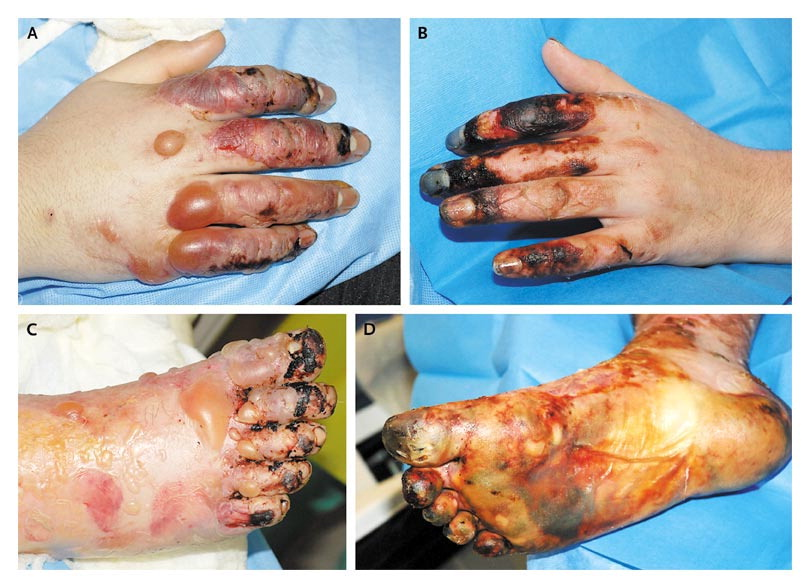 [Speaker Notes: Hypothermia gradus tertii.
Congelatio gradus tertii cum thrombosi vasculorum distali diffusa
Periculum amputationis partialis membri (extremitatis) / amputatio partialis imminens]